PRESTACIONES ECONOMICAS 25%
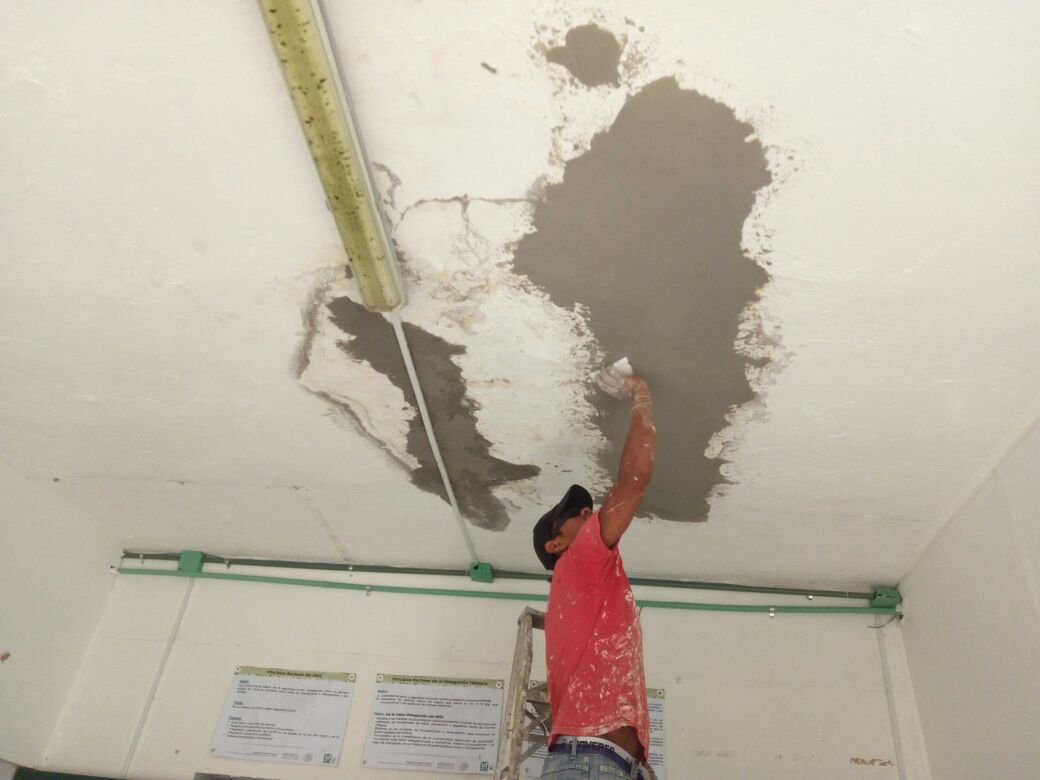 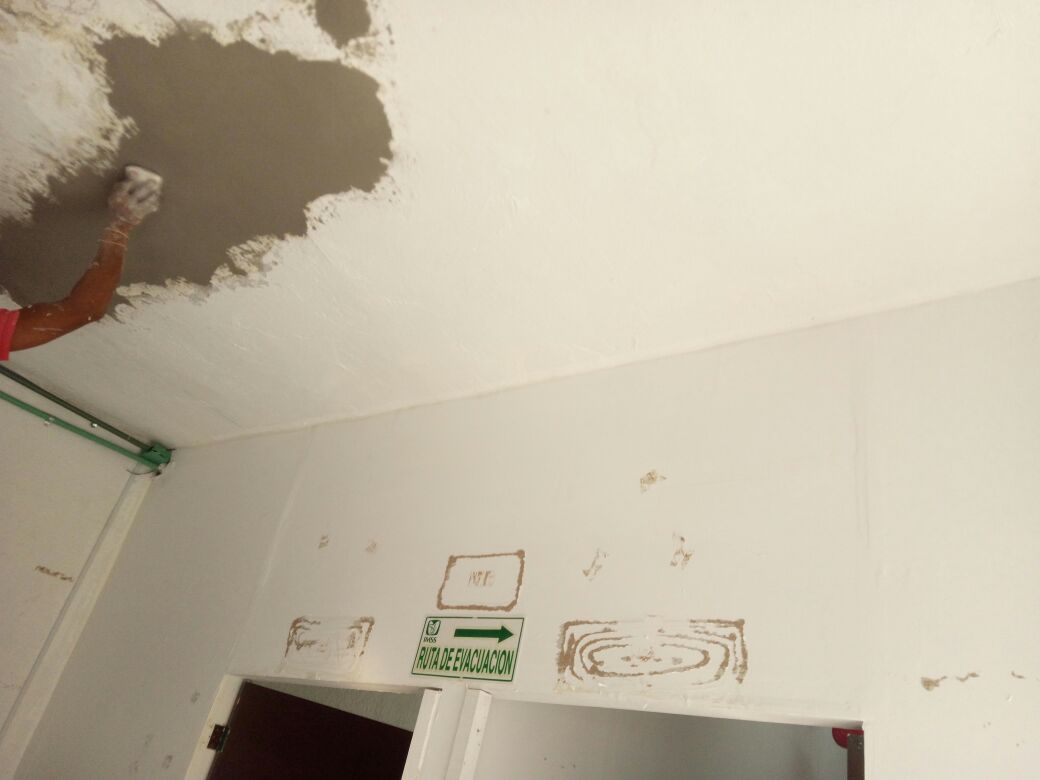 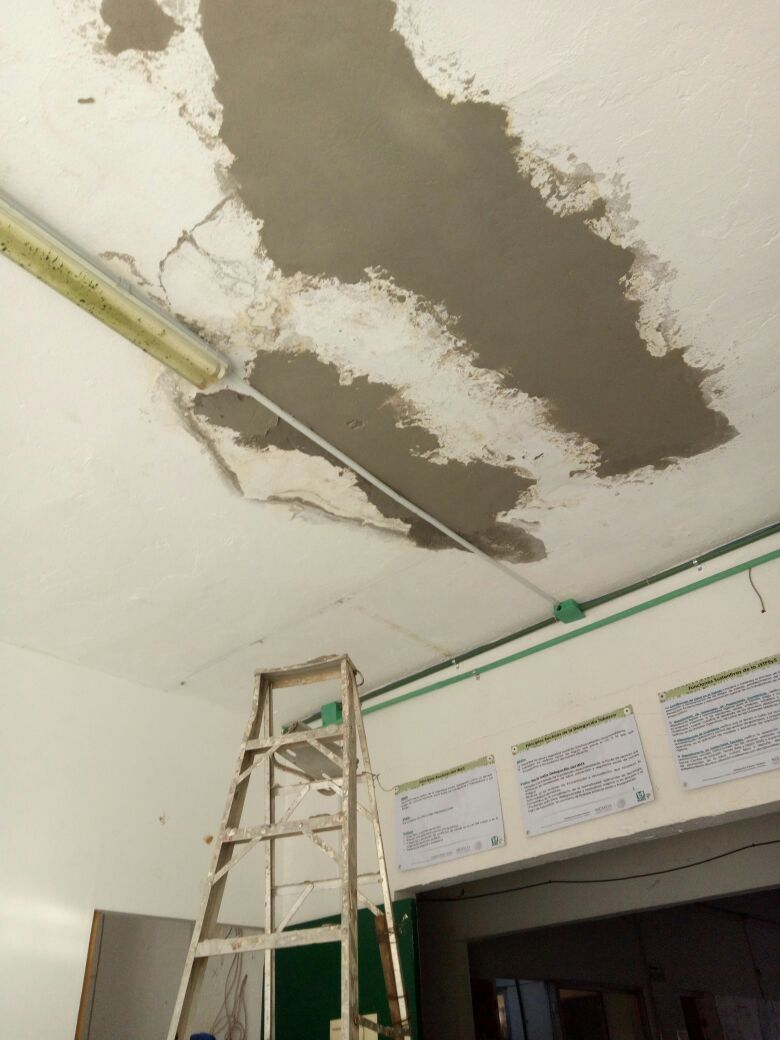 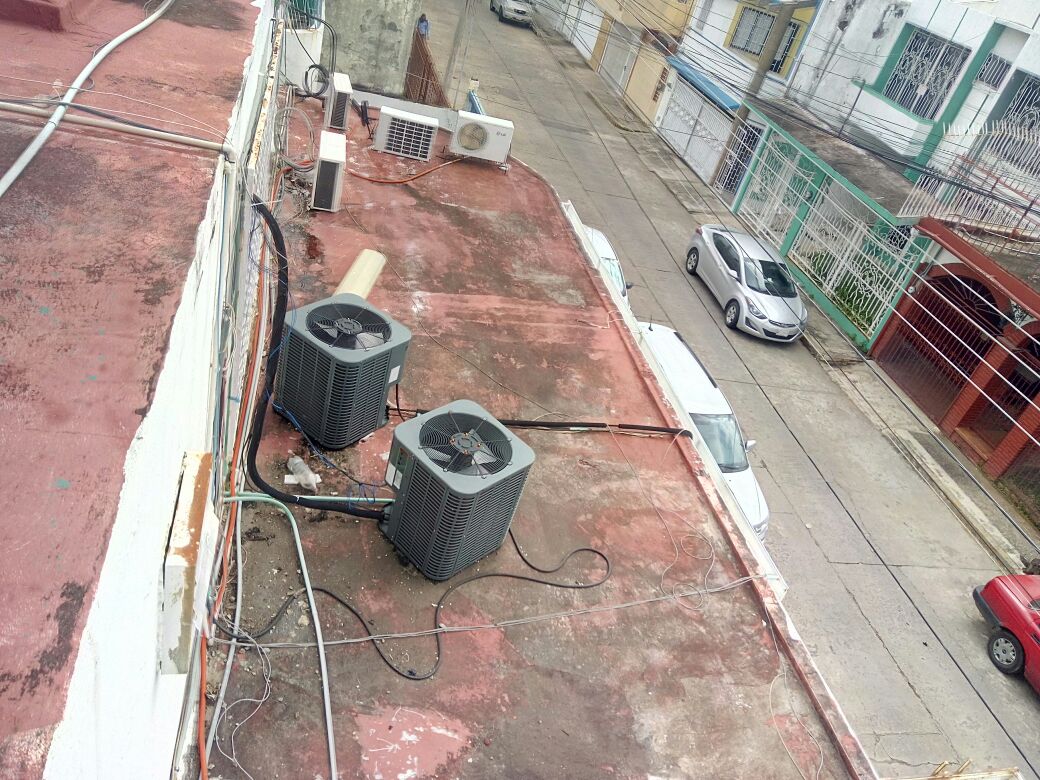 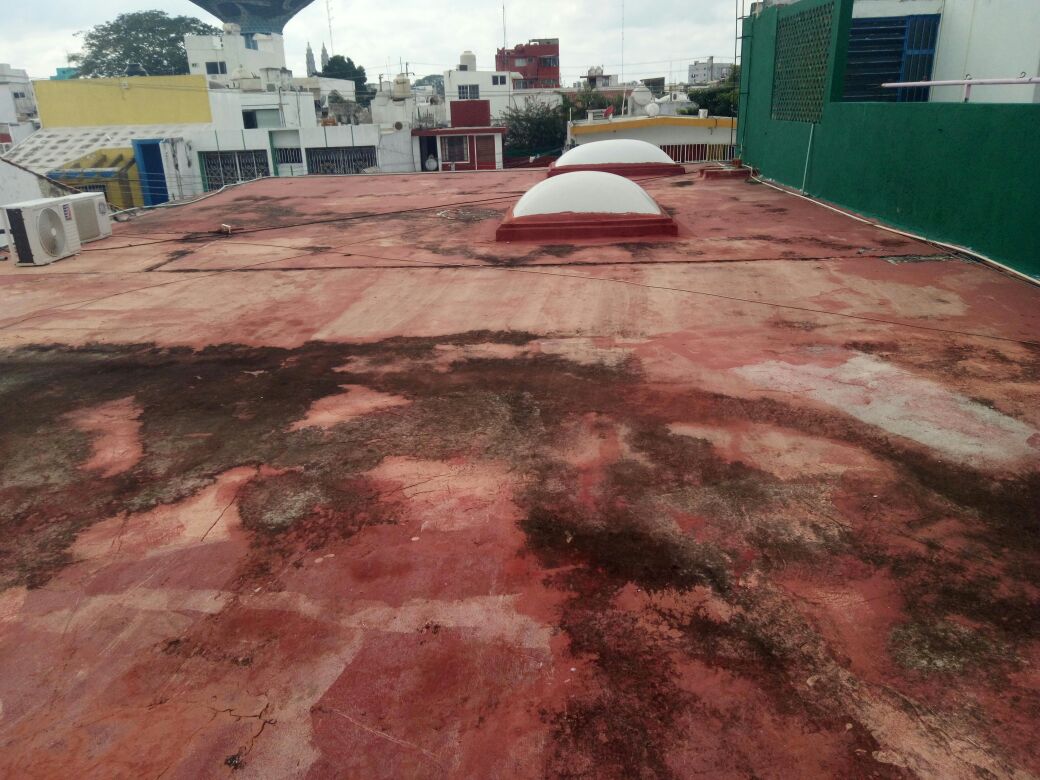